CR-GR-HSE-902 Autoévaluations HSE et Audits HSE
M&S : quelles différences entre la CR GR HSE 902 et les CR-MS-HSEQ-112 et CR-MS-HSEQ-141 
(au périmètre des sites industriels d’hydrocarbures liquides et GPL) ?
REVUE DES EXIGENCES
Autoévaluations HSE

Exigence 3.1.1 : périodicité de l’autoévaluation HSE 
Une autoévaluation HSE est effectuée au moins tous les 2 ans et à chaque changement significatif.

La notion d'audit interne mentionnée dans les règles MS est désormais assimilée à l'exercice d'Autoévaluation HSE
La fréquence des autoévaluations sur le périmètre complet de l’entité est augmentée.
Exigence 3.1.2 : plan d’action suite à l’autoévaluation HSE
Un plan d’action qui énonce les actions priorisées de correction et d’amélioration relatives à chaque écart identifié lors d’une autoévaluation HSE est établi, mis en œuvre et suivi jusqu’à sa clôture par l’entité ou la filiale. 

Pas de changement
REVUE DES EXIGENCES
Audits HSE

Exigence 3.2.1 : périodicité des audits HSE
Chaque unité auditable fait l’objet d’un audit HSE avec une périodicité de 3 à 5 ans, selon le plan long terme établi par la division audits de la direction HSE du Groupe.

Pas de changement
Exigence 3.2.2 : informations à fournir à l’équipe d’audit HSE
Les documents et toute autre information nécessaire à l’audit HSE sont mis à disposition de l’équipe d’audit HSE dans les délais demandés.

Pas de changement
REVUE DES EXIGENCES
Exigence 3.2.3 : commentaires au rapport de l’audit HSE
Après la réalisation de l’audit HSE et réception du projet de rapport d’audit HSE, les commentaires sur ce dernier sont retournés au lead auditeur sous 15 jours ouvrables.
Pas de changement
Exigence 3.2.4 : plan d’action suite à l’audit HSE
A la réception du rapport final d’audit HSE, un plan d’actions de correction et d’amélioration relatives à chaque constat d’audit identifié est établi, mis en œuvre et suivi, jusqu’à sa clôture.
La progression du plan d’action est communiquée à la ligne hiérarchique, au niveau approprié. 
Pas de changement
Exigence 3.2.5 : avancement du plan d’action HSE
Le statut des actions liées à des constats d’audit de niveau P1 et P2 est envoyé au management de la branche et à la direction HSE Groupe, à la fin de chaque semestre.
Nouvelle exigence pour l’ensemble des branches.
REVUE DES EXIGENCES
Documentation et archivage

Exigence 3.3.1 : conservation des documents d’autoévaluation HSE et d’audit HSE
Les documents et enregistrements suivants sont conservés selon la politique de conservation des documents : les rapports d’autoévaluation HSE, les rapports d’audit HSE et les justificatifs de clôture des actions liées à tous les constats d’audit.

Pas de changement
EXIGENCES NON RETENUES DANS LA NOUVELLE REGLE
Reconnaissance tierce partie du Protocole d'Audit
La reconnaissance tierce partie du protocole pour les entités comportant des risques technologiques n'est plus exigée. (Groupe DIR-GR-SEC-011) 

Utilisation du protocole d'audit par prestataire habilité 
Pas d'utilisation du protocole d'audit par prestataire habilité. (Groupe DIR-GR-SEC-011) 

Notion de protocole modulable
Le protocole One Maestro n'est plus un protocole modulable. (Branche MS - CR-MS-HSEQ-112) 

Certification selon normes et standards internationaux 
Les tierces parties* ne pourront plus conduire les audits One-MAESTRO combinés avec des certifications souhaitées par les filiales (ISO 14001, OHSAS 18001, ISO 50001). (Branche MS - CR-MS-HSEQ-112) 

* Organismes de certification accrédités (ex: DNV, SGS, BV, AFNOR, Lloyd’s)
OU TROUVER DES INFORMATIONS COMPLEMENTAIRES ET DES DOCUMENTS ?
Publication sur WAT: http://wat.corp.local/sites/s215/fr-FR/Pages/R%C3%A8gles%20HSE/CR%20902/Nouvelle-r%C3%A8gle-HSE--.aspx


HSE toolbox: https://www.toolbox-hse.total.com/fr/one-maestro


REFLEX: référentiel des textes normatifs Groupe: https://reflex.sinequa.corp.local/


M&S Référentiel Branche : http://crescendo4all.rm.corp.local/sites/Ref_MS/Pages/Home.aspx
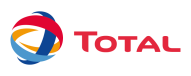 7
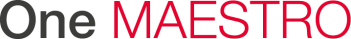